Hristiyanlık-2 İnanç Esasları ve Kutsalları
Neler öğreneceğiz?
Hristiyanlığın doğuşunu ve gelişim sürecini özetler.
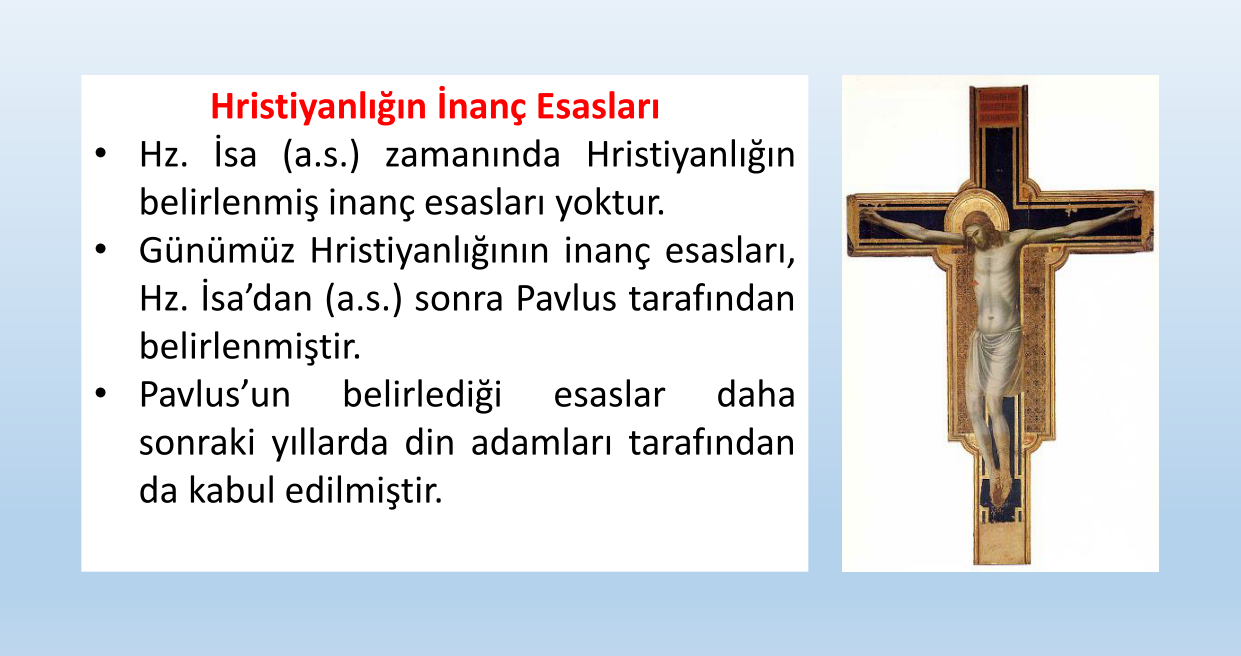 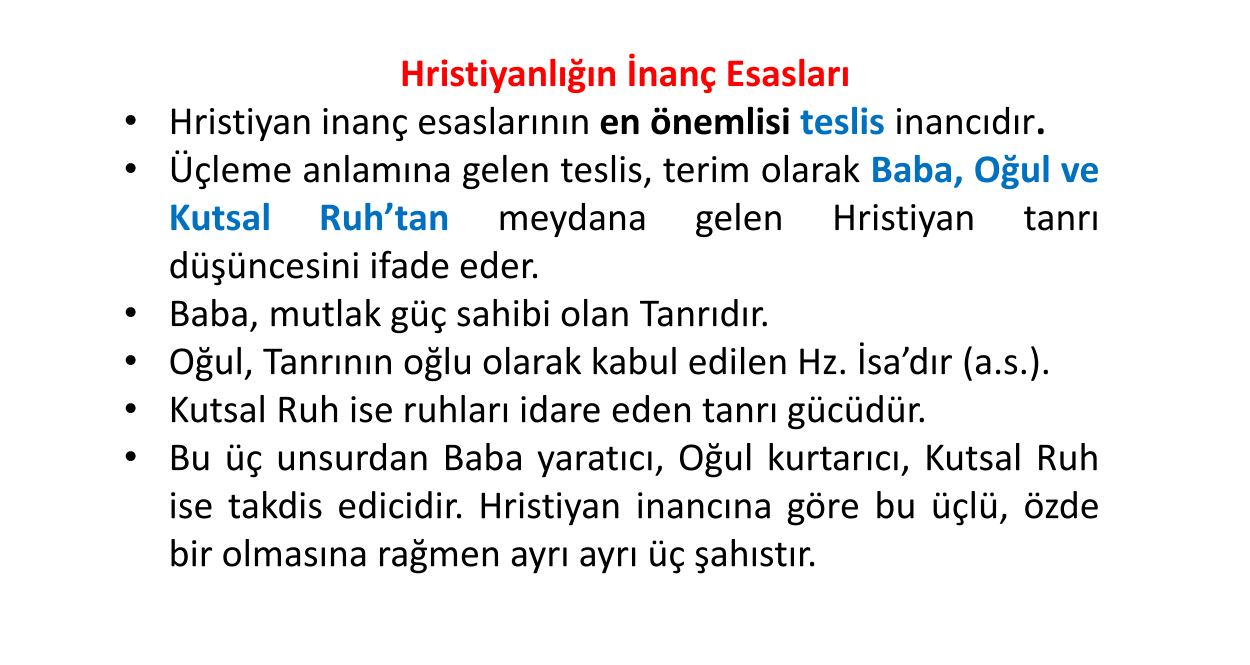 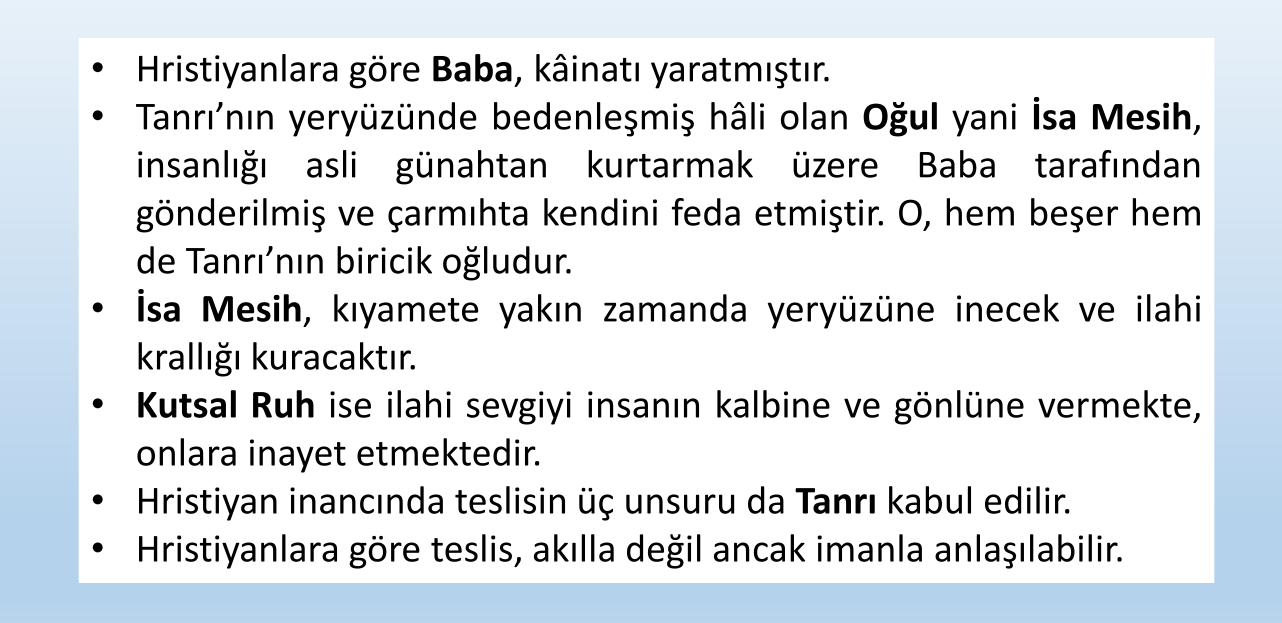 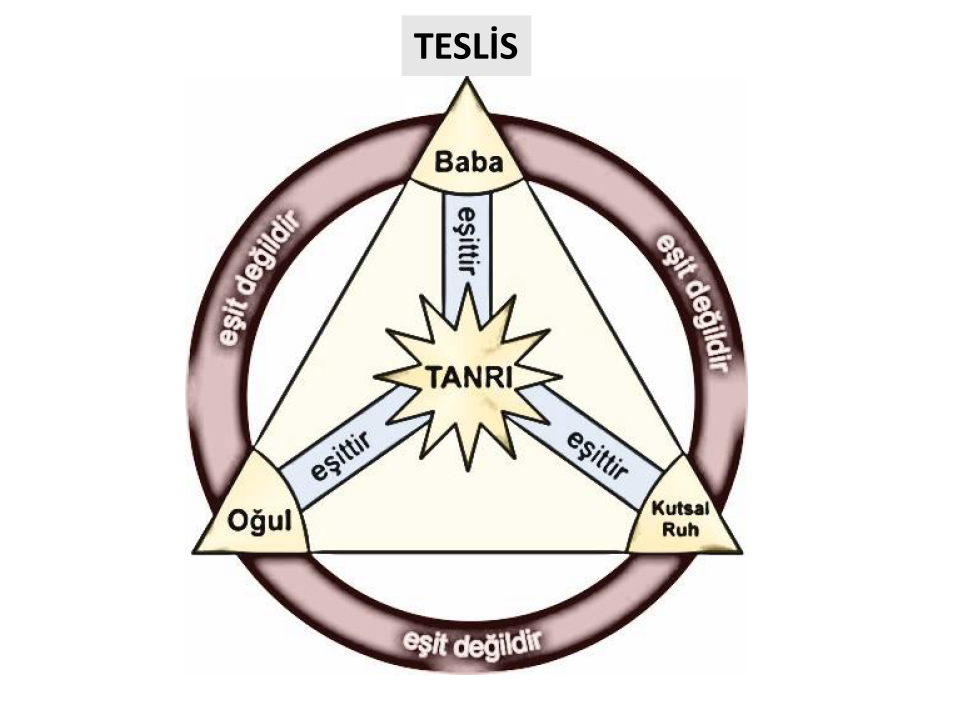 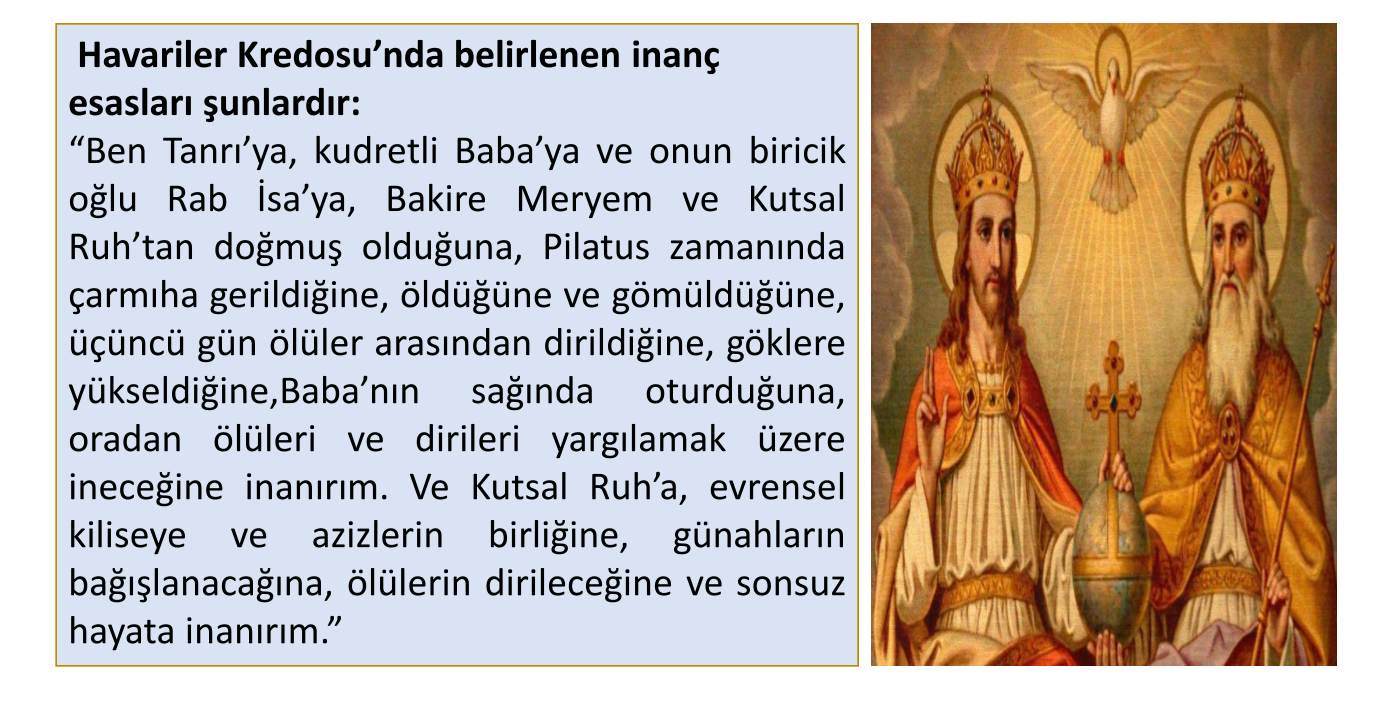 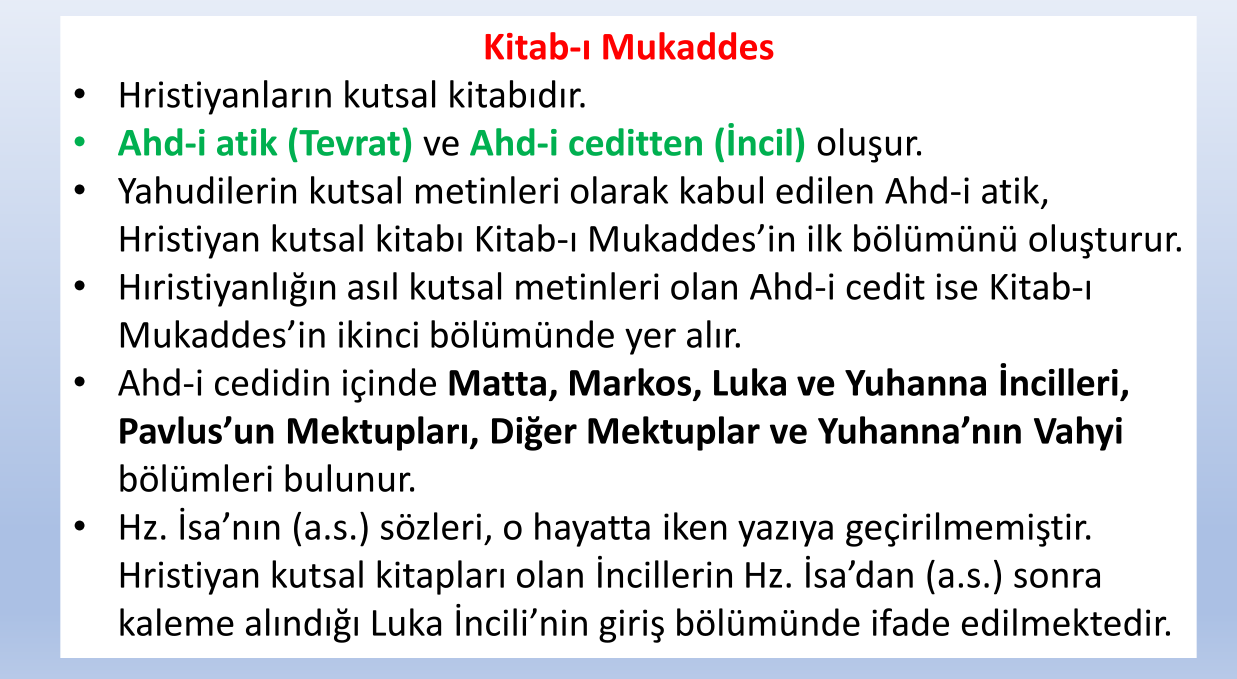 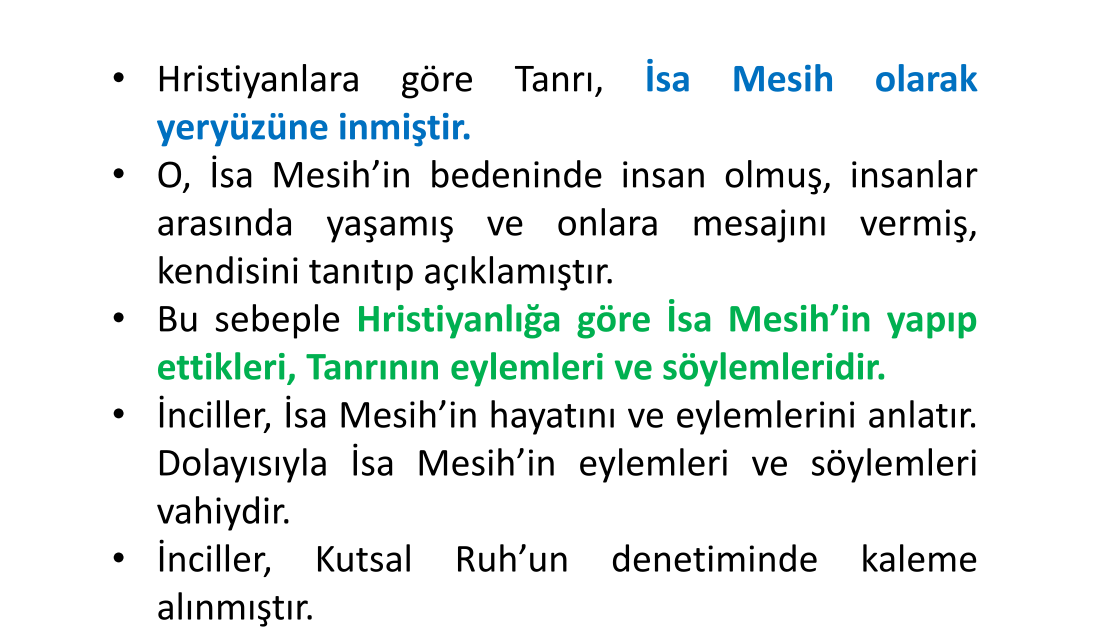 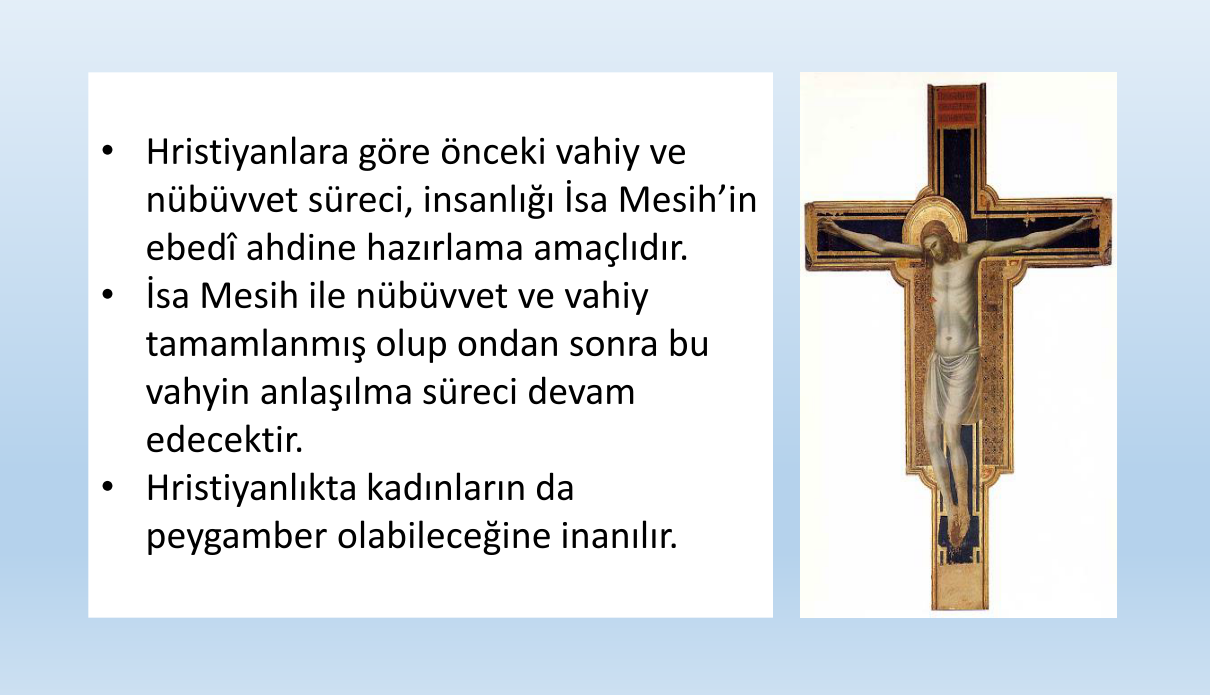 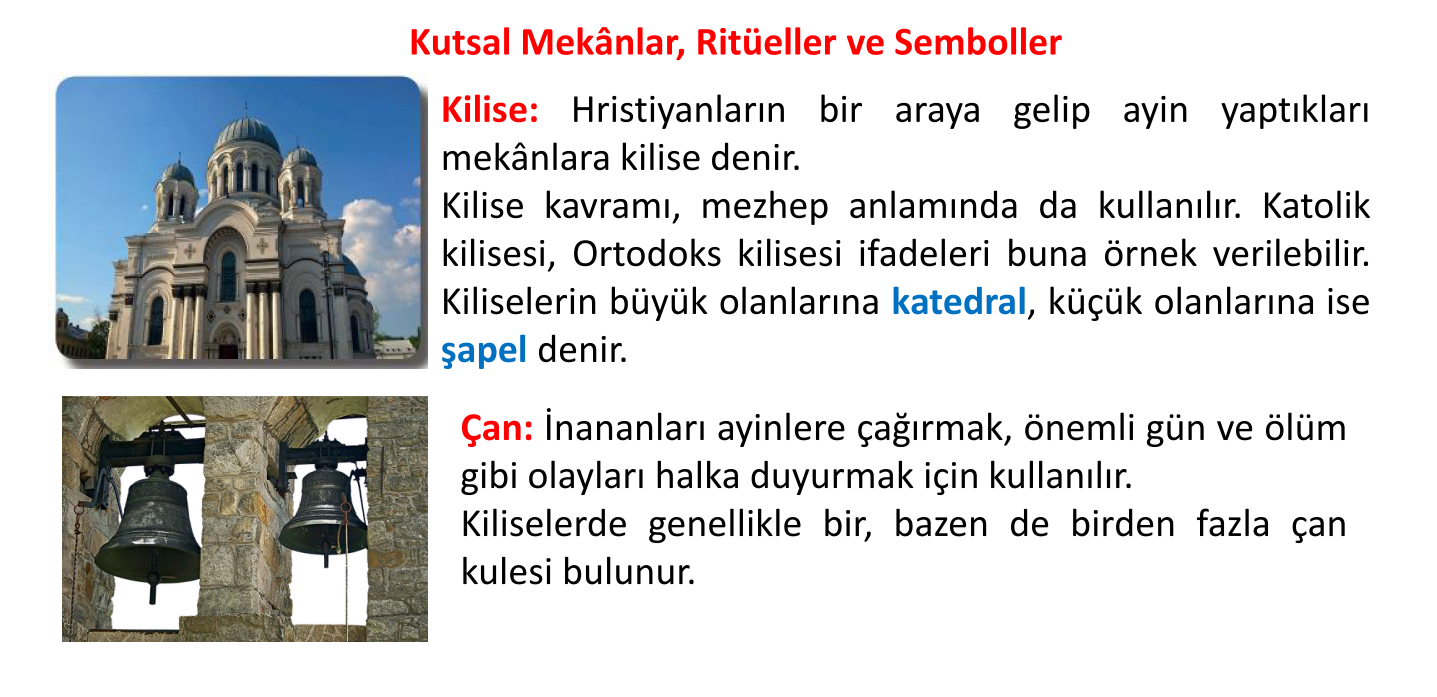 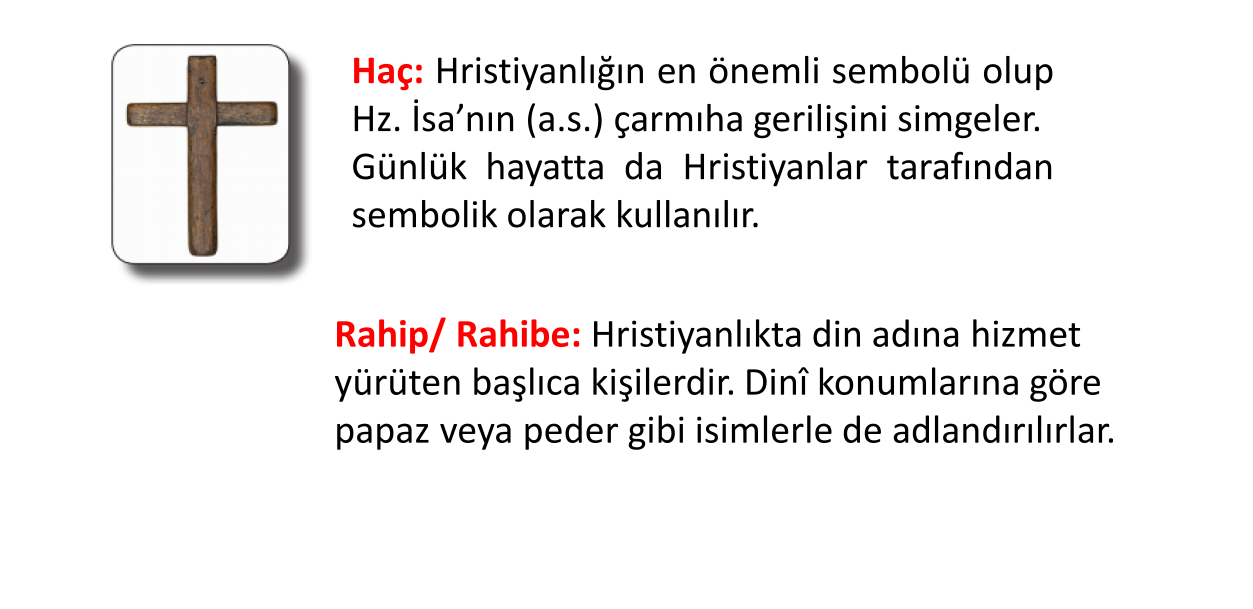 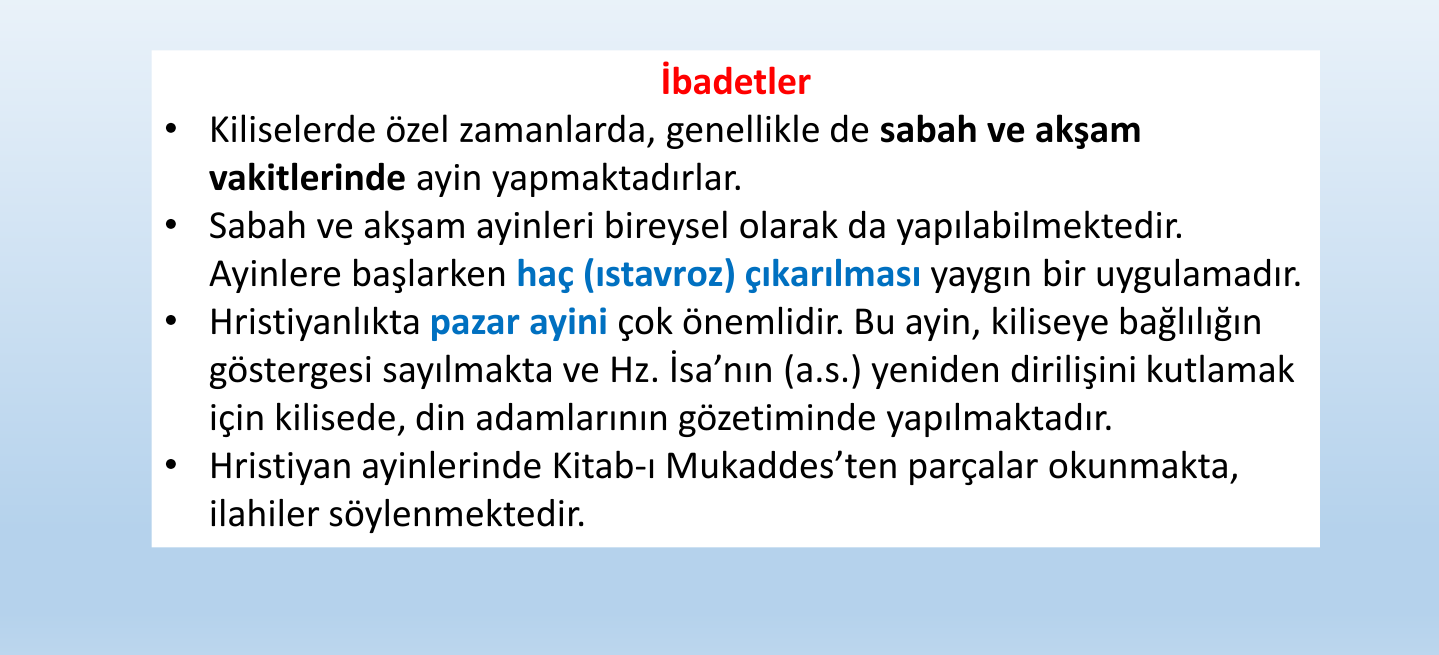 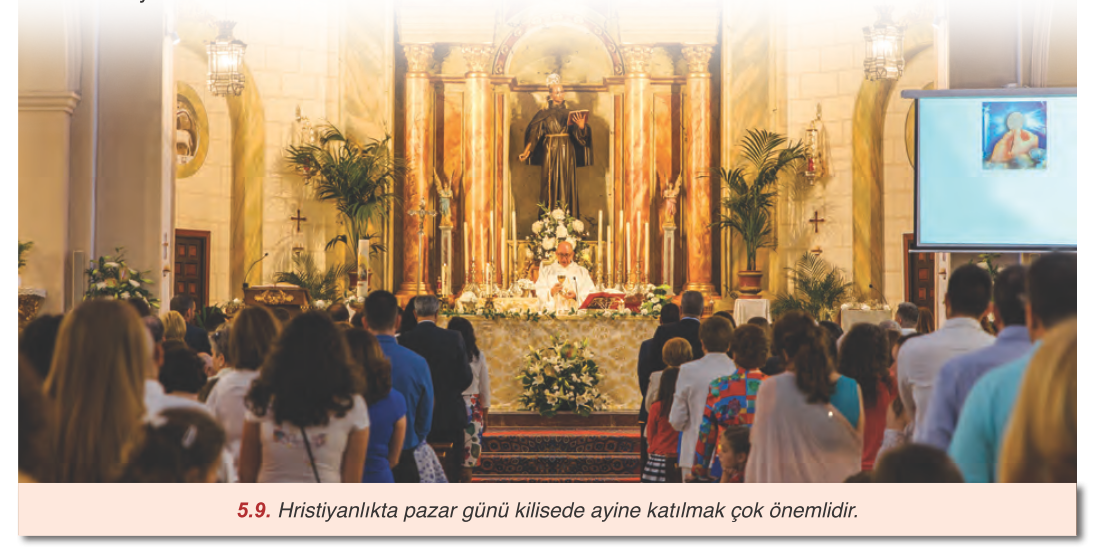 https://www.youtube.com/watch?v=S8-5co-eN64
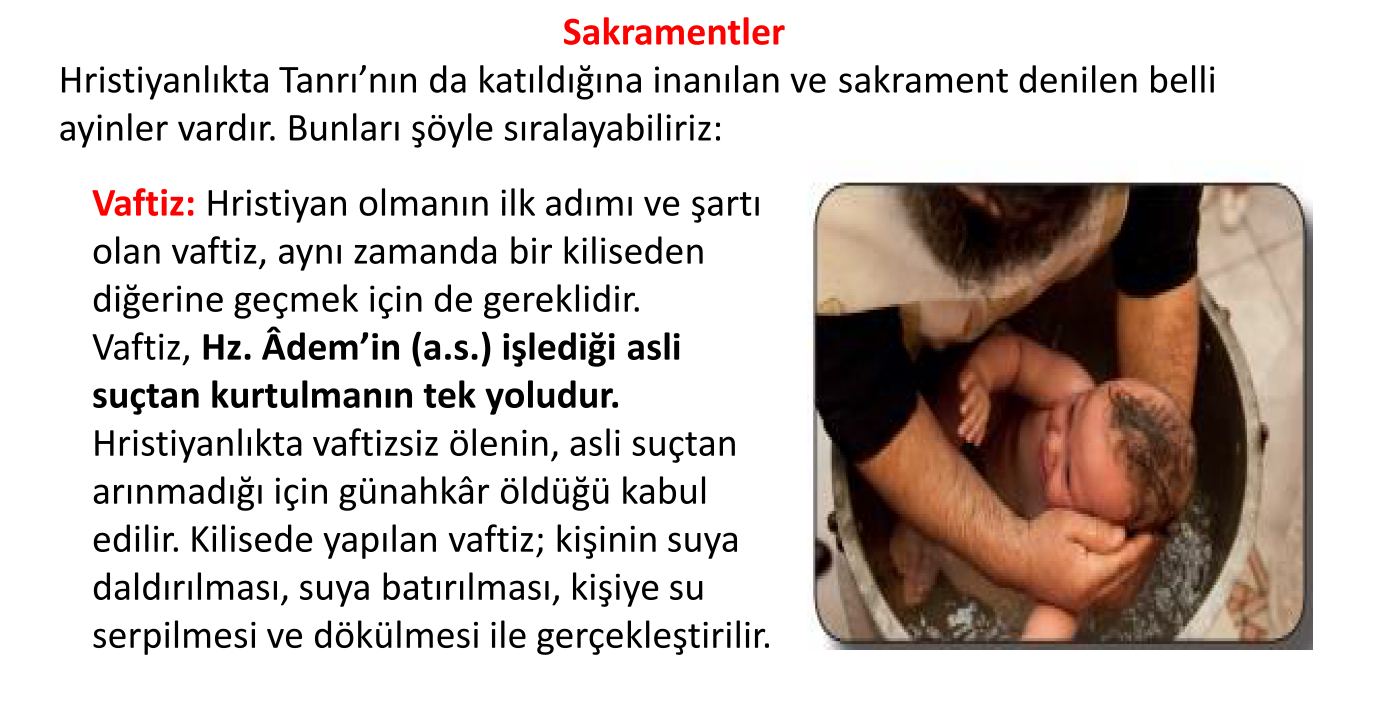 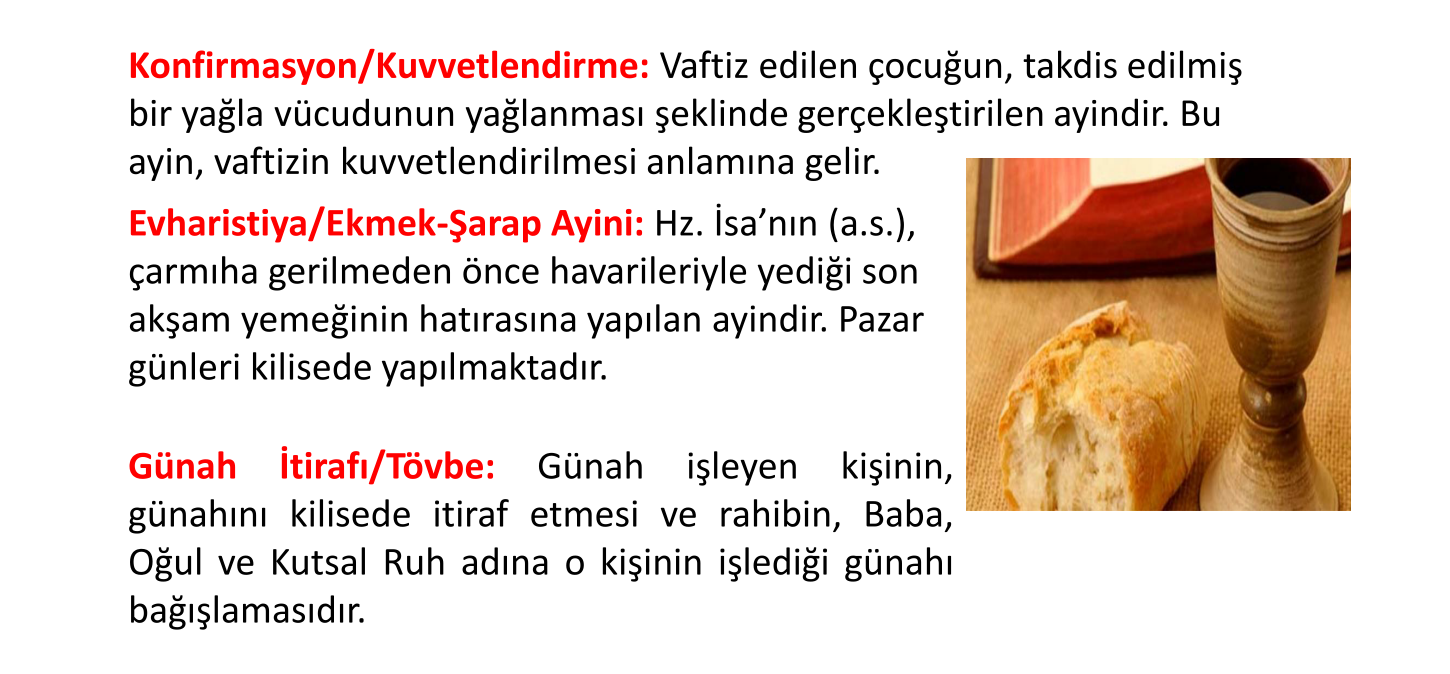 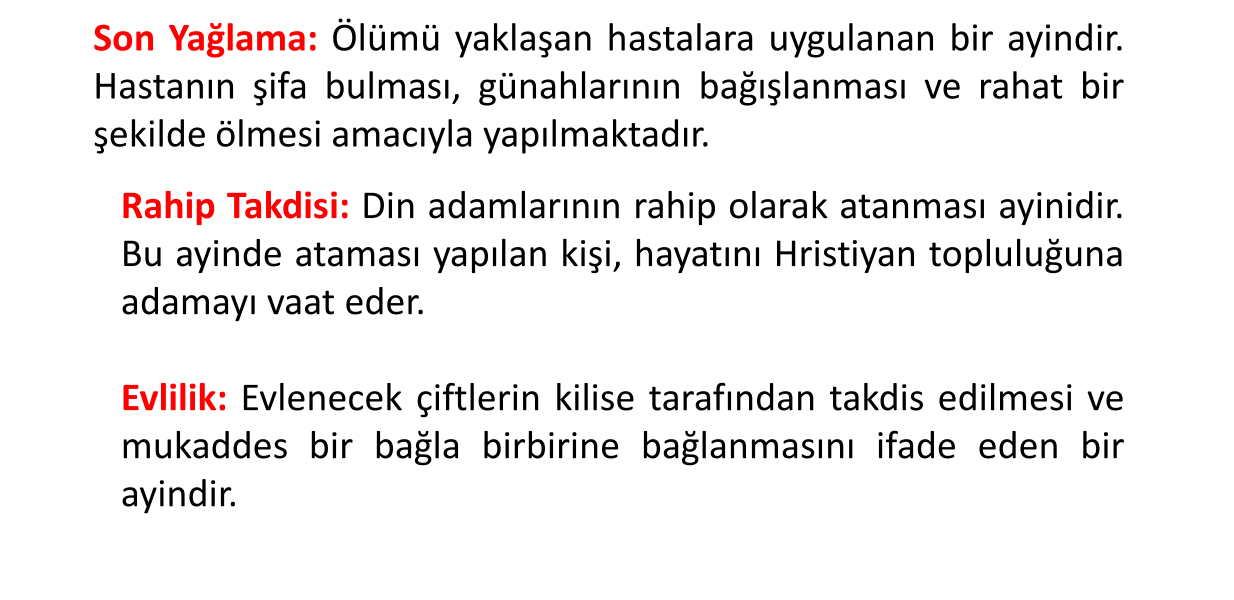 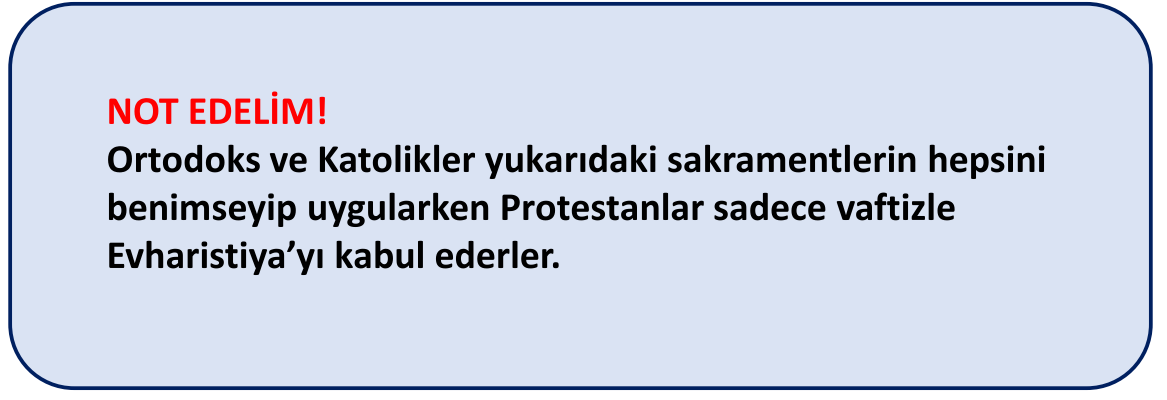 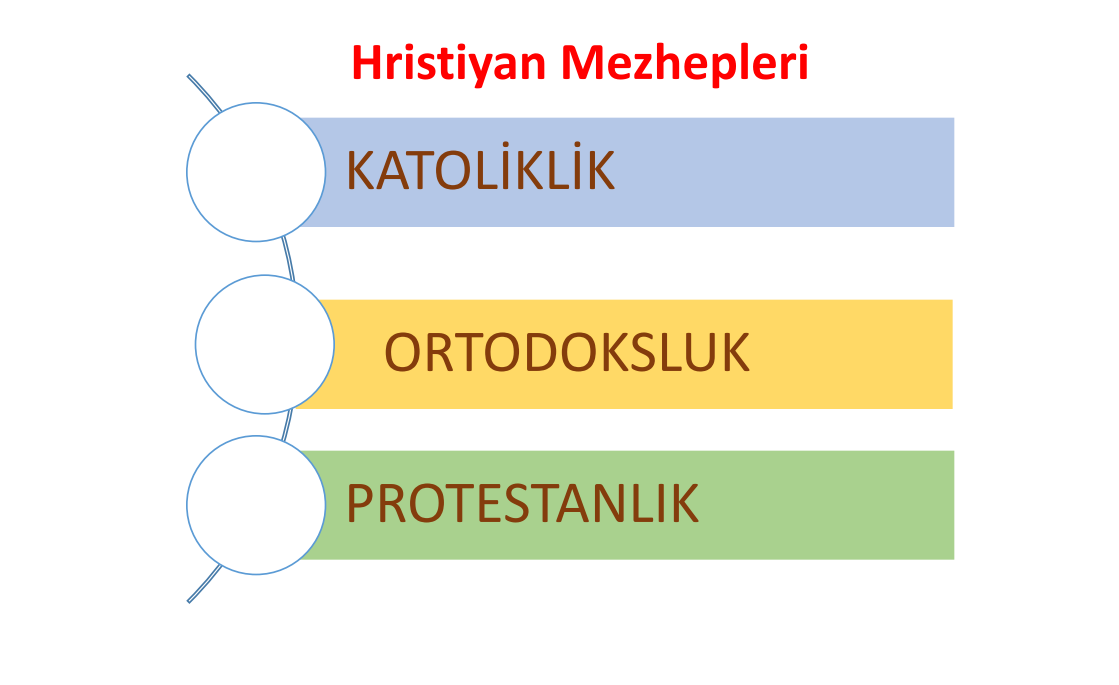 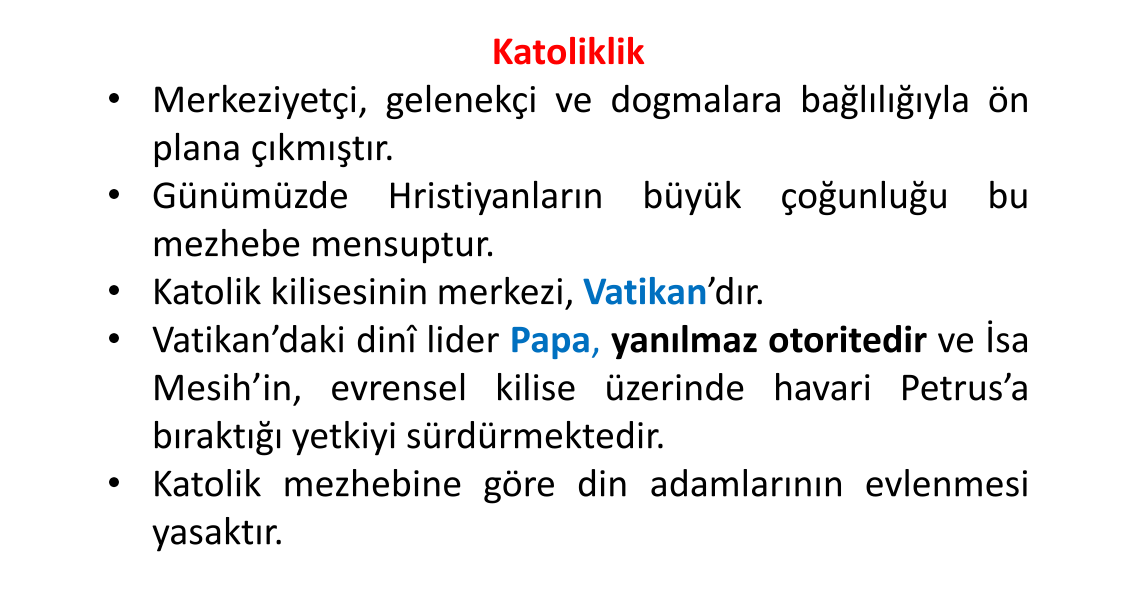 [Speaker Notes: Vatikan, resmî adıyla Vatikan Şehir Devleti, İtalya'nın Roma şehrinde bulunan, Hristiyanlık dininin Katolik mezhebinin yönetim merkezi olan bağımsız devlet.]
https://www.youtube.com/watch?v=naYPNln27Mw
https://www.youtube.com/watch?v=_gnfkFb8h3U
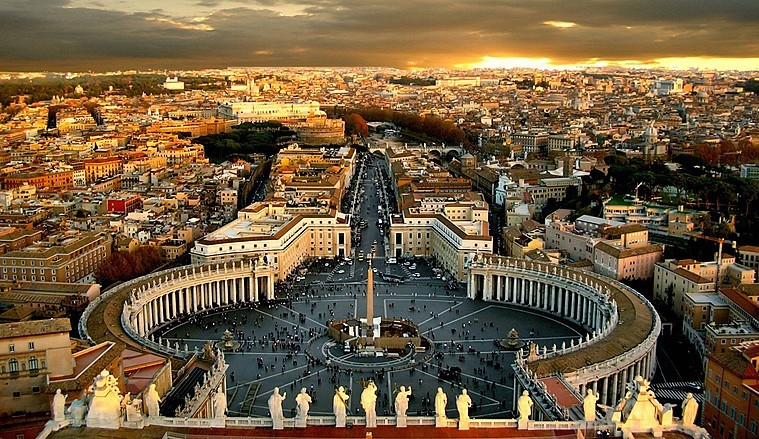 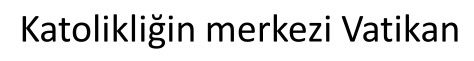 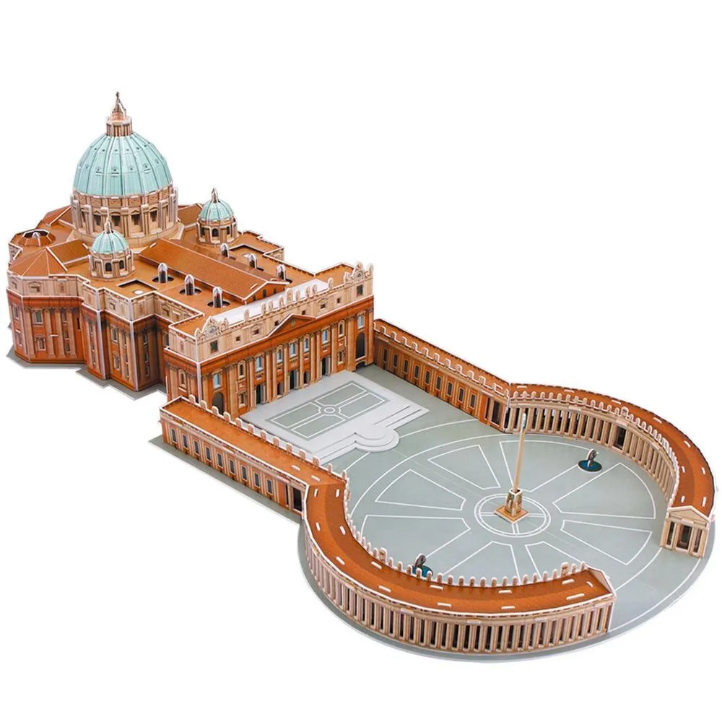 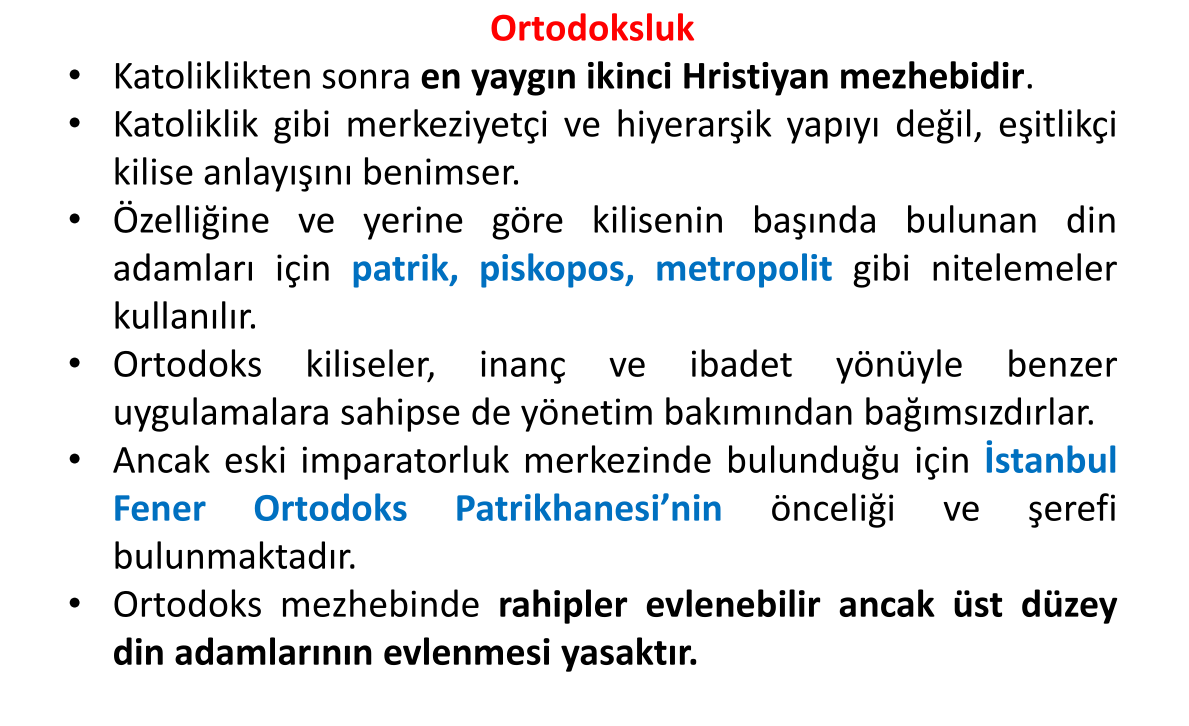 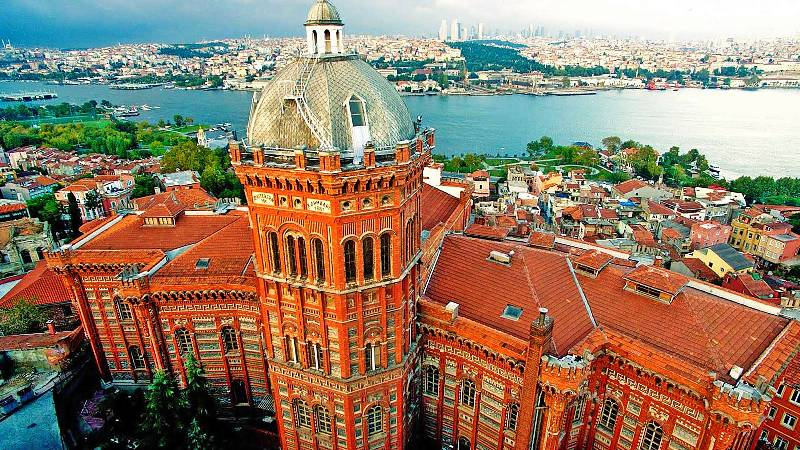 İstanbul Fener Rum Ortodoks Patrikhanesi
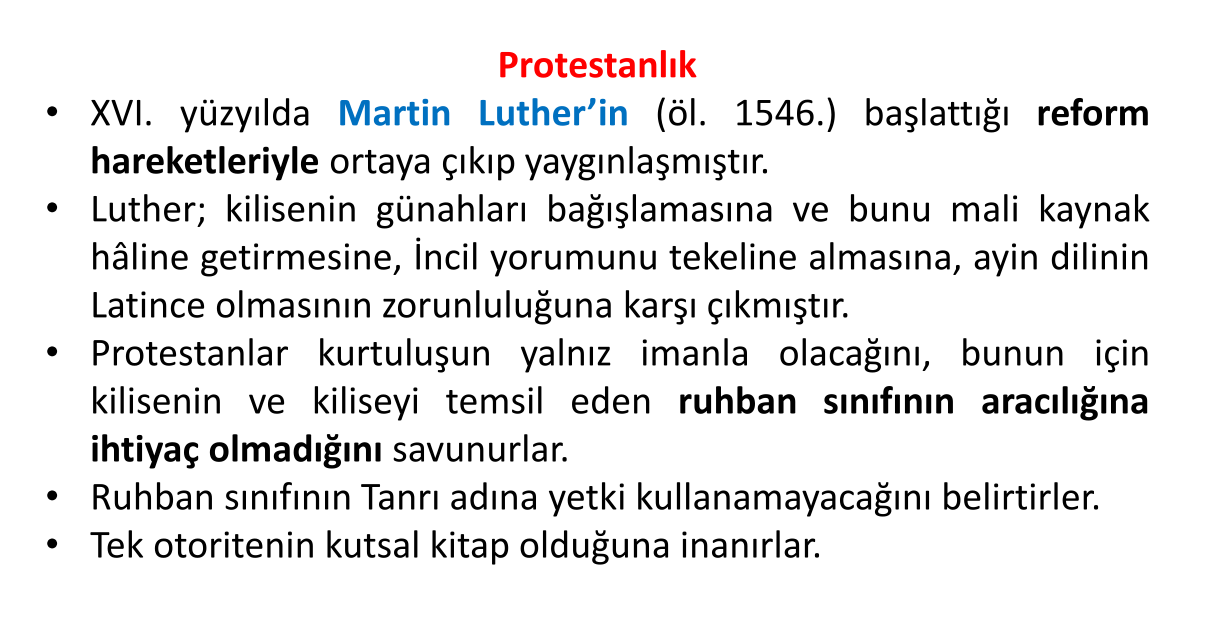 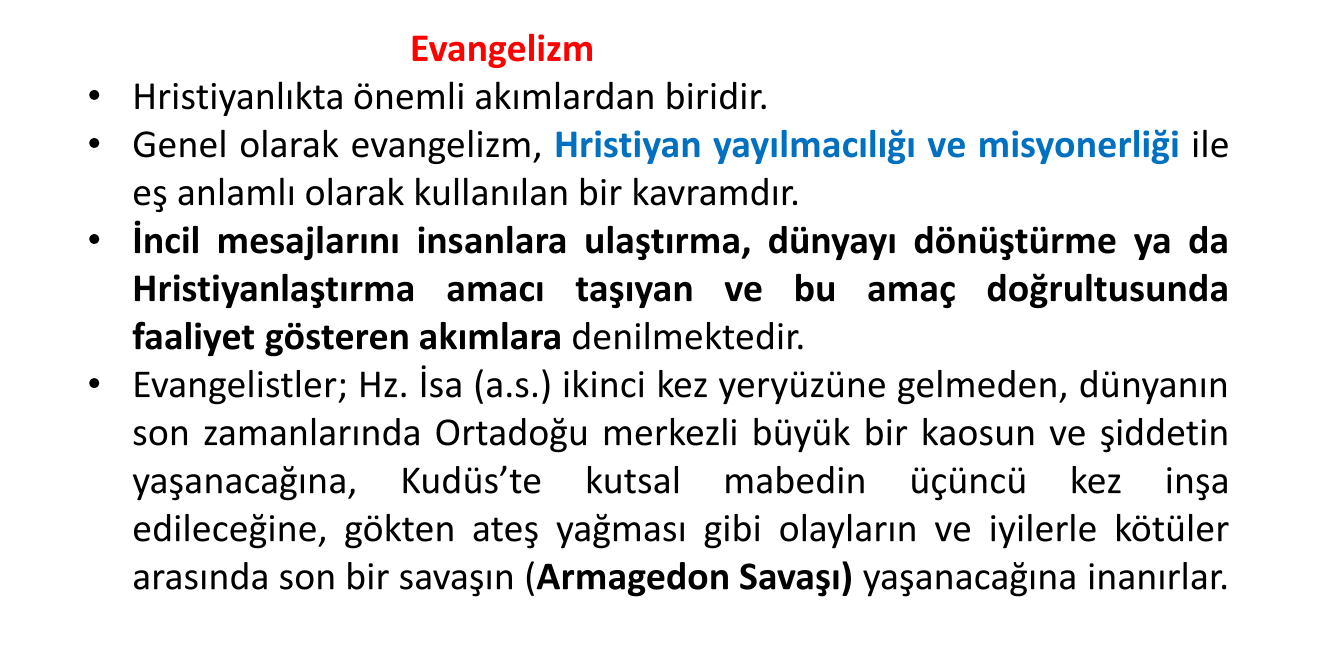 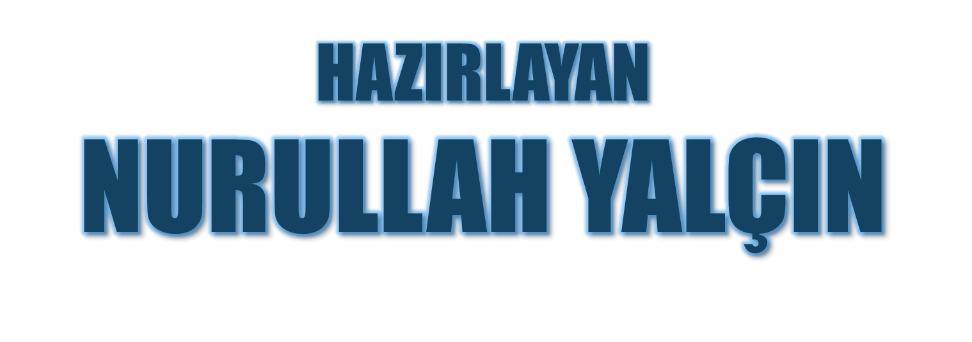 16.12.2021
Tekirdağ/Çerkezköy